Use the data from these tables to support your answers.
They make great Examples in your SEXY paragraphs.
SUMMARY
Land Use with Irrigation in New Zealand
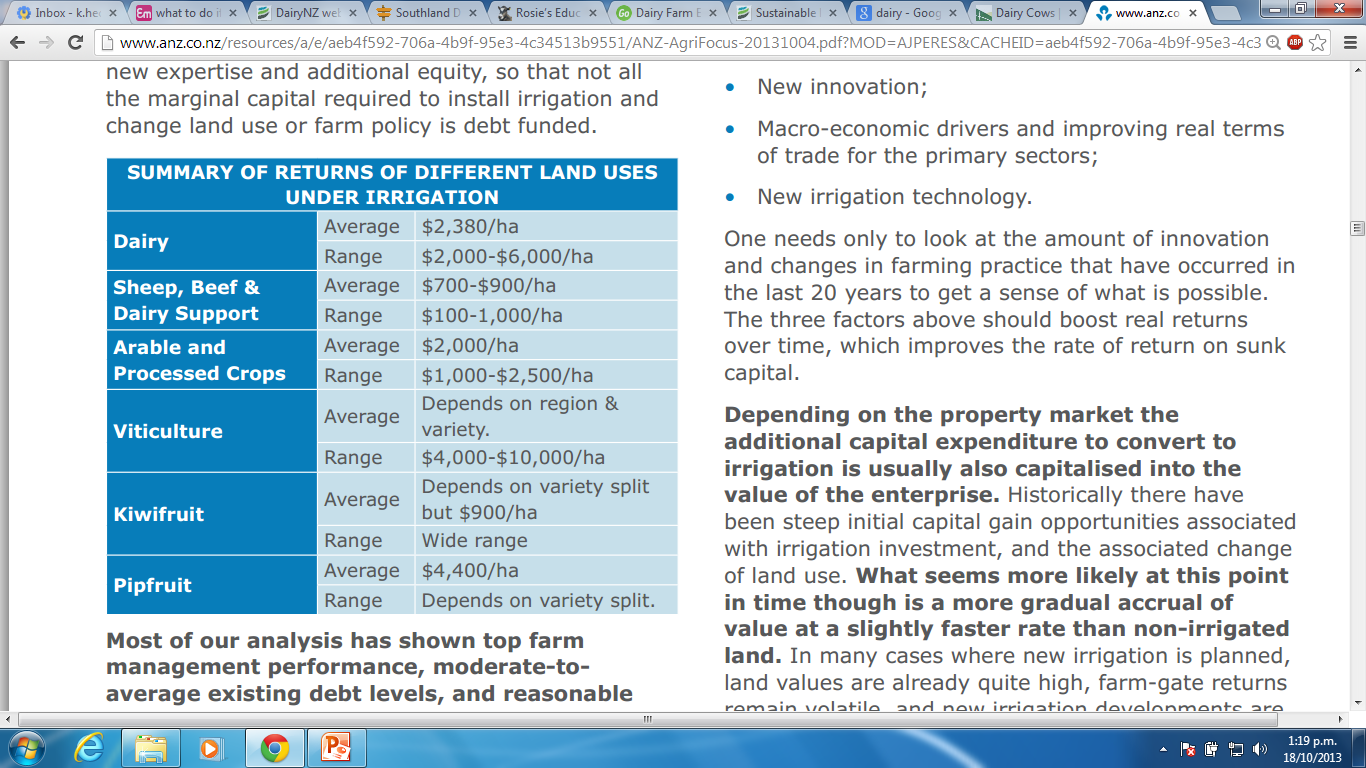 SUMMARY
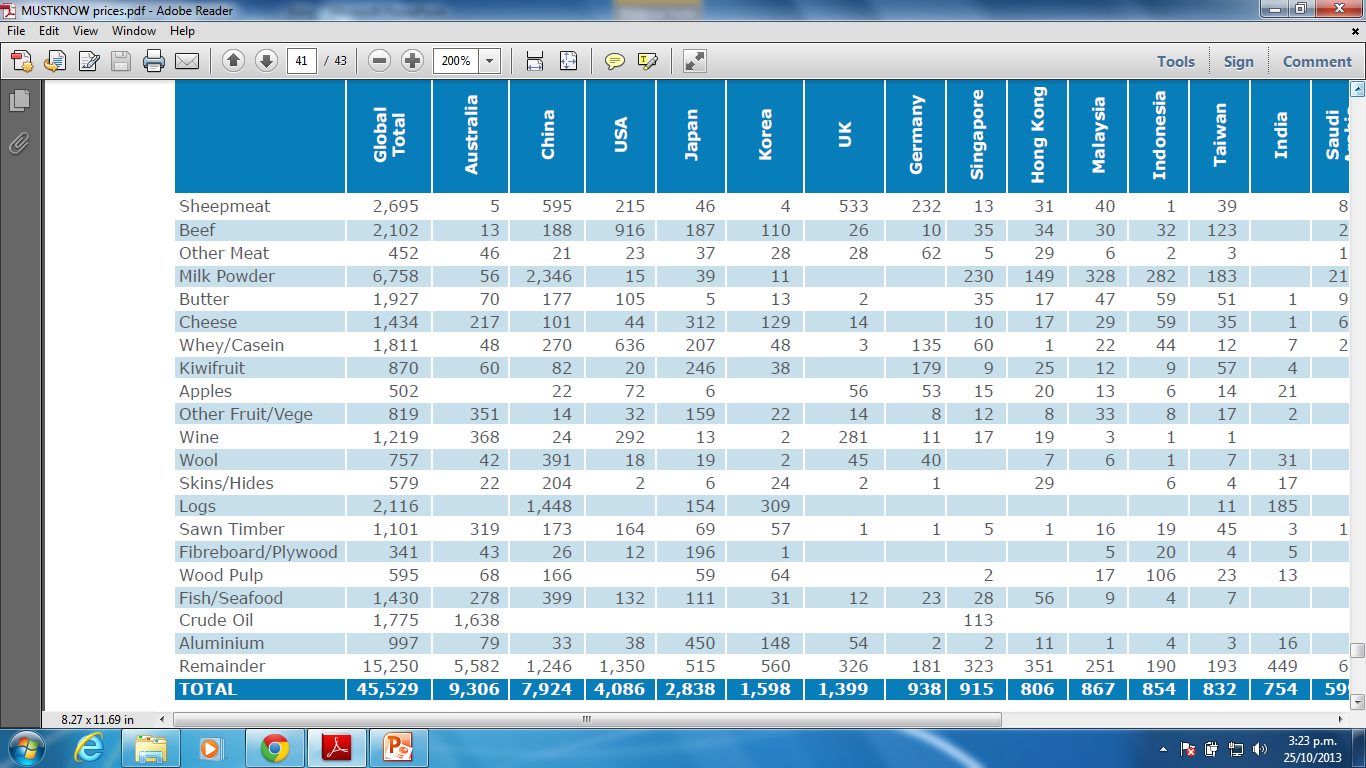 Export NZ$M
SUMMARY
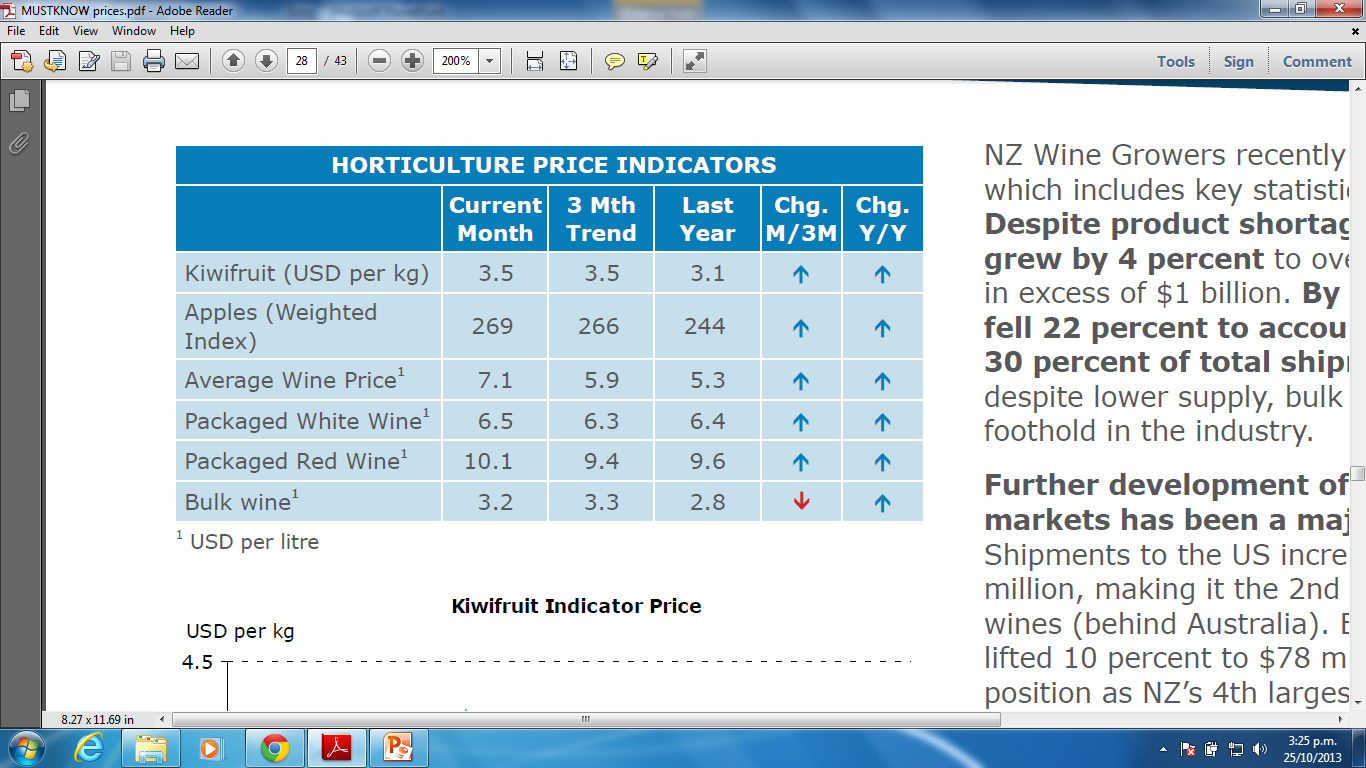 SUMMARY
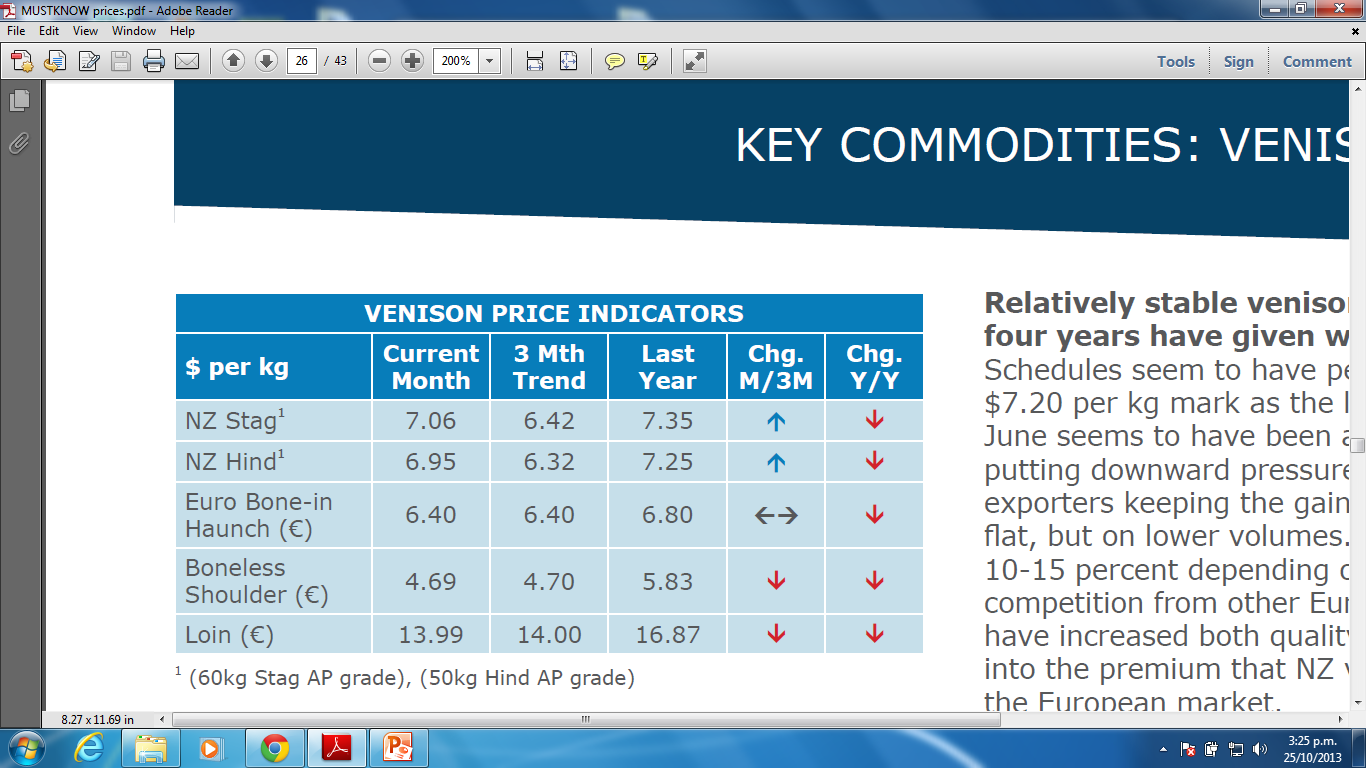 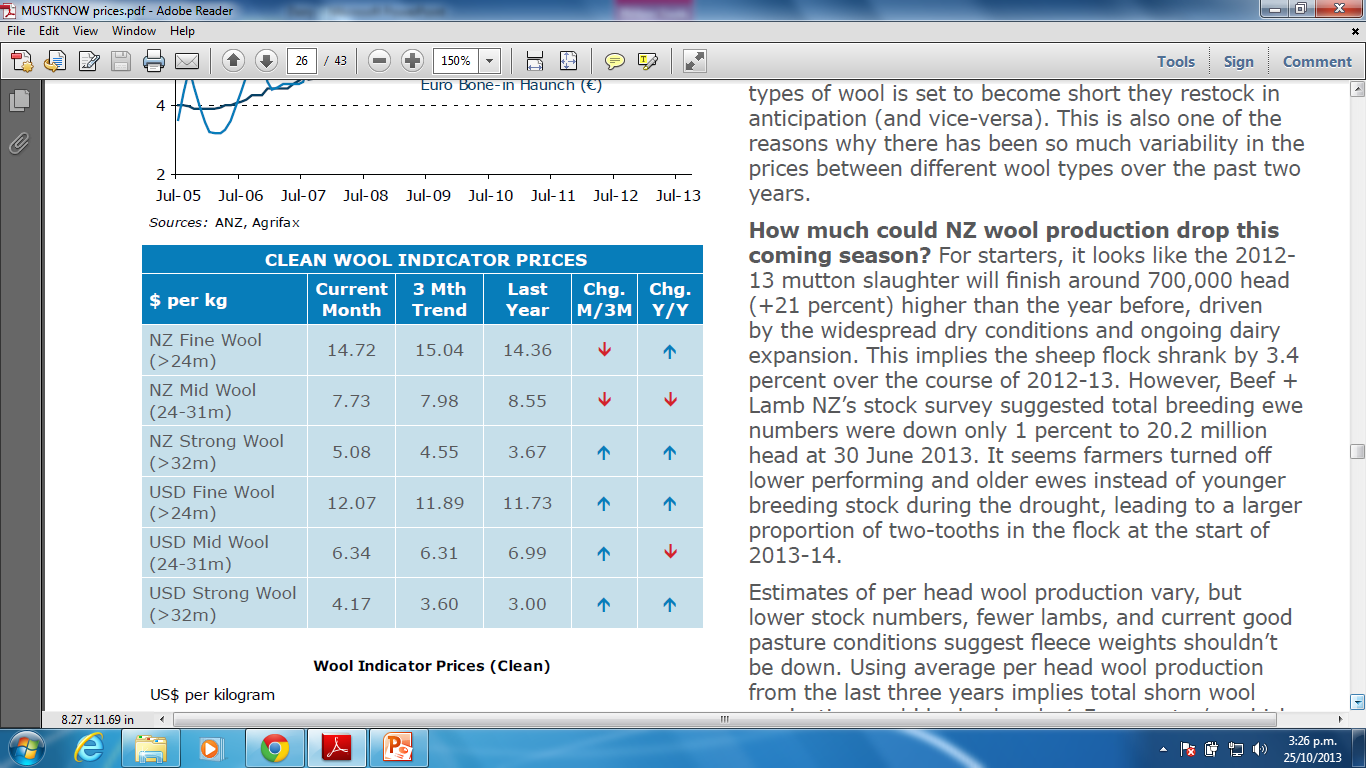 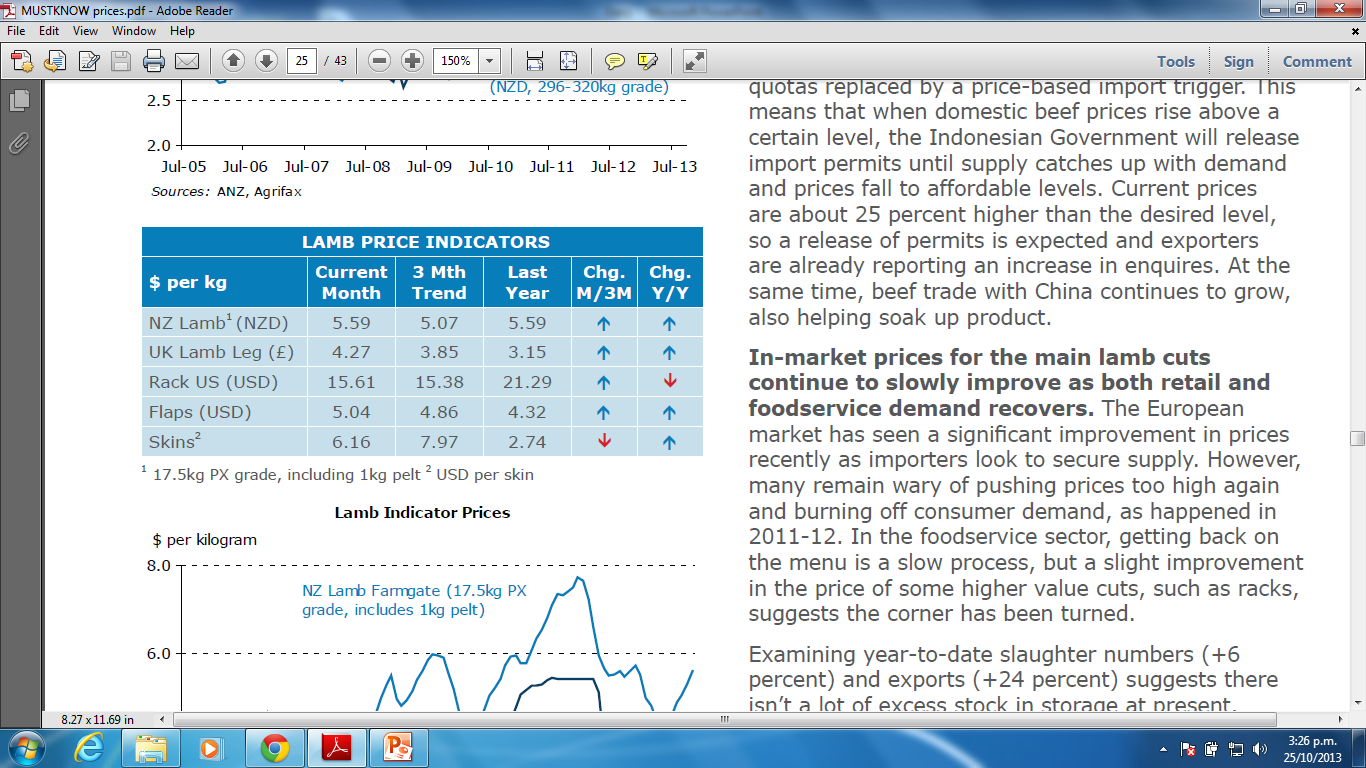 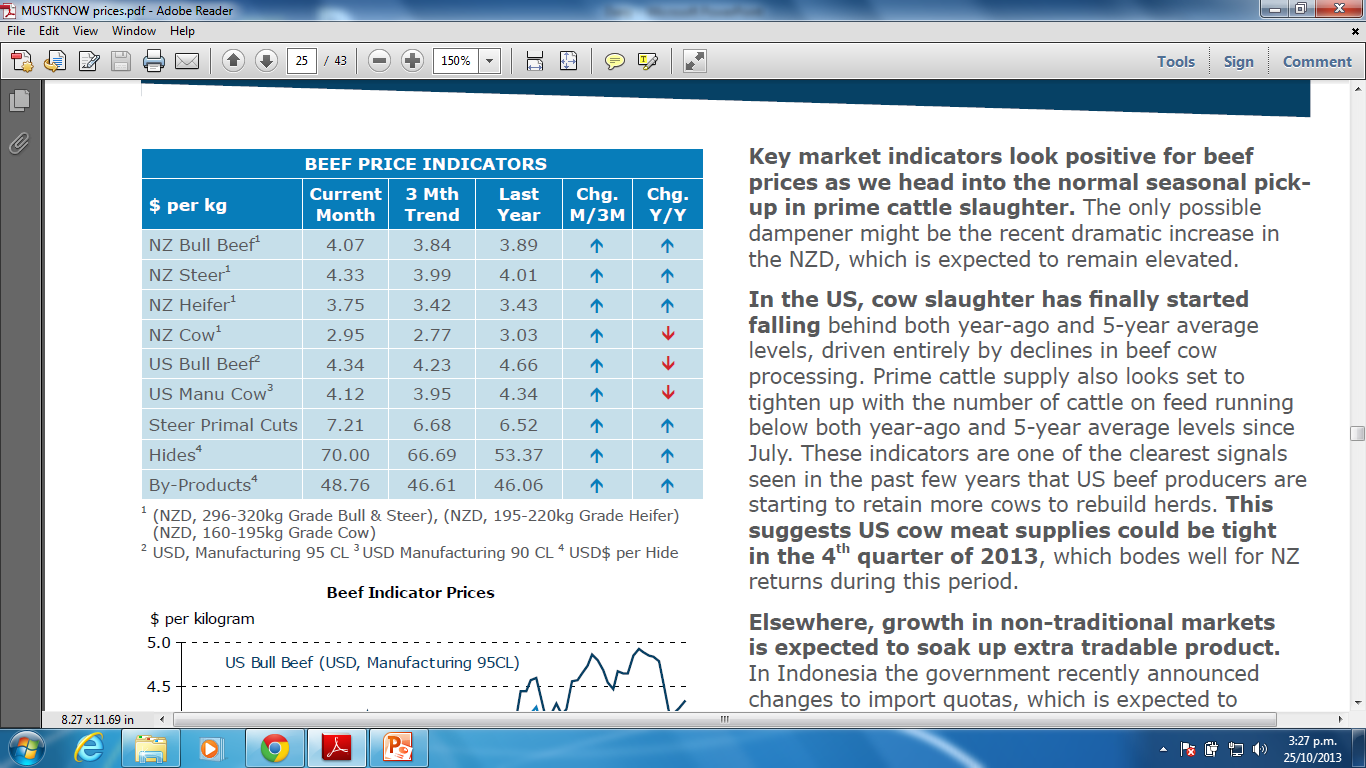 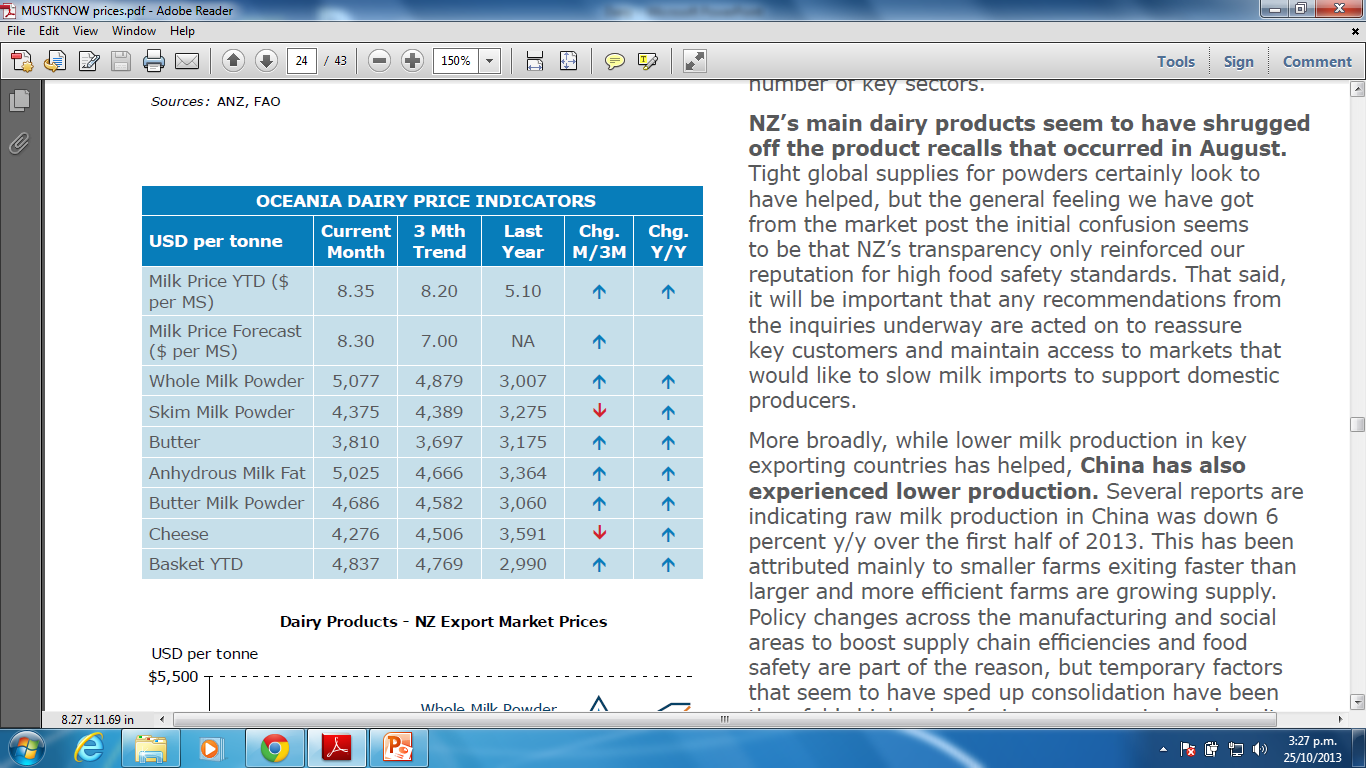